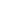 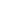 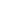 From prehistoric love to dating apps:Sexual selection and mutual mate choice for language
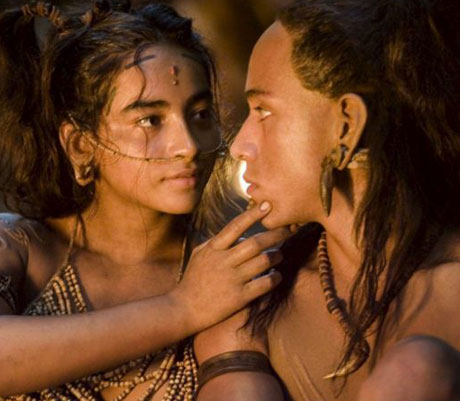 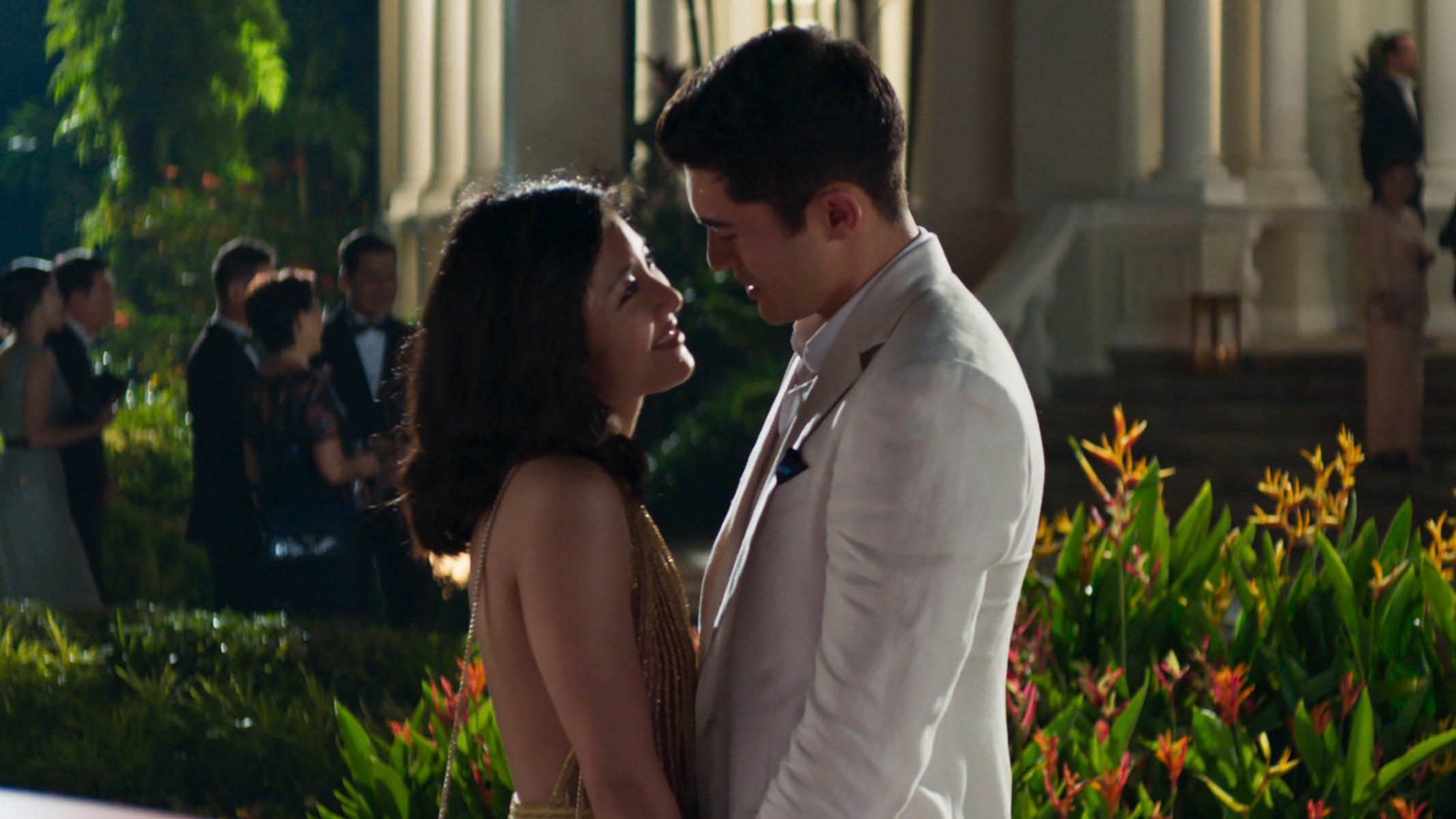 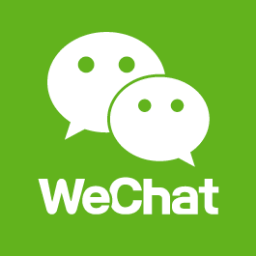 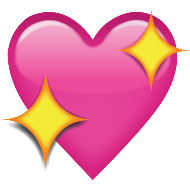 Geoffrey Miller, Ph.D.
Associate Professor of Psychology
University of New Mexico, USA
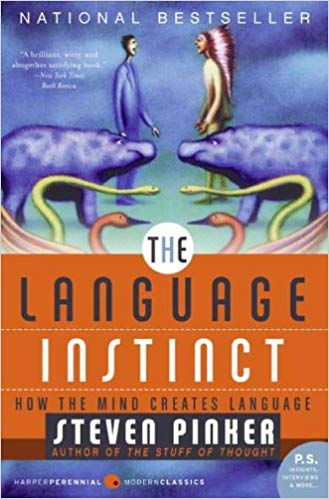 Human language is an evolved adaptation – but what was its main adaptive function?Most ‘theories of language evolution’ do not identify specific survival or reproductive benefits to individual speakers
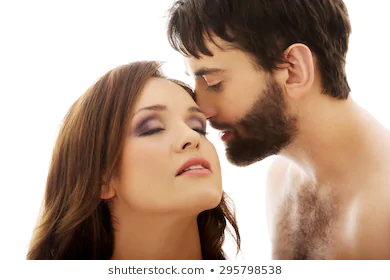 Thousands of species use vocal signals to attract mates
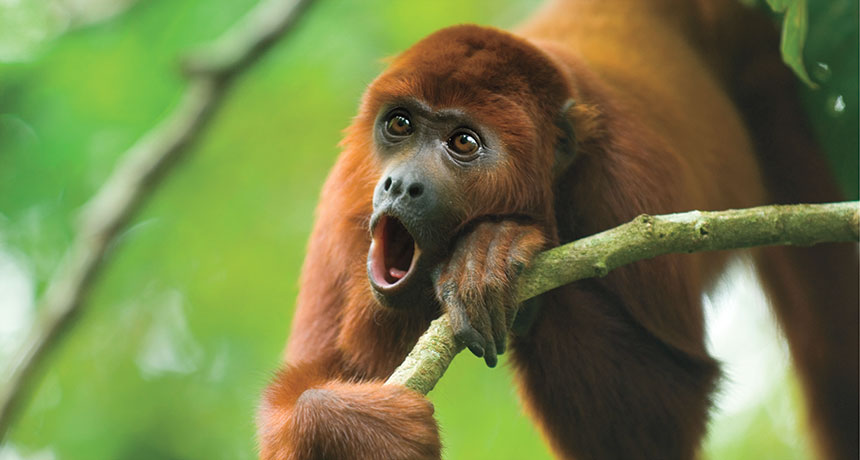 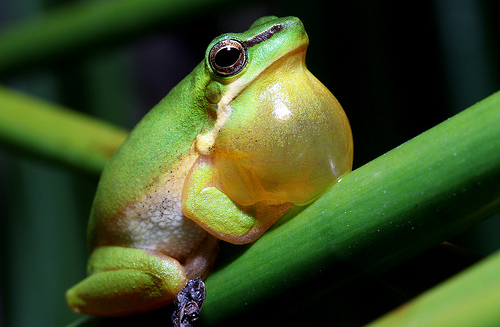 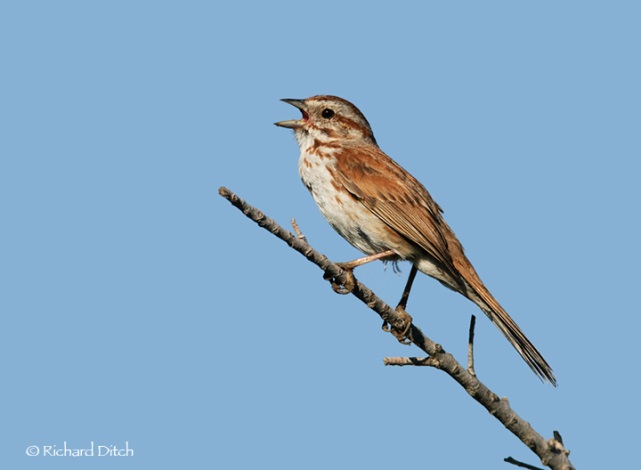 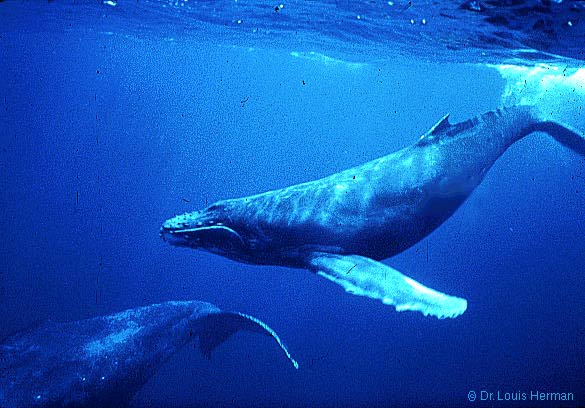 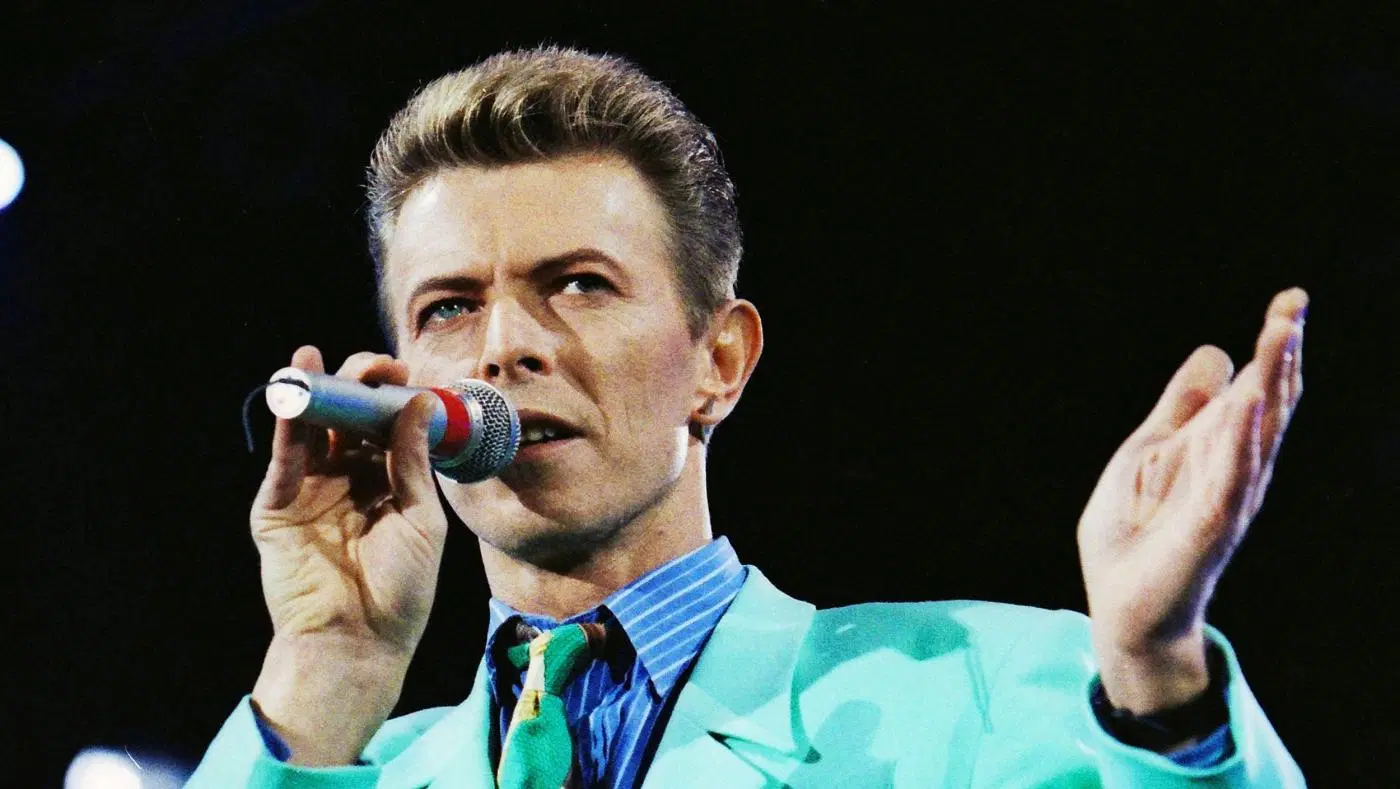 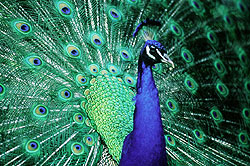 Vocal signals are often ‘fitness indicators’
Most animal species evolve ‘fitness indicators’ (sexual ornaments, trait signals)
traits that display good genes, good health, & good brains
adaptive function: attract & retain sexual mates
Peacock
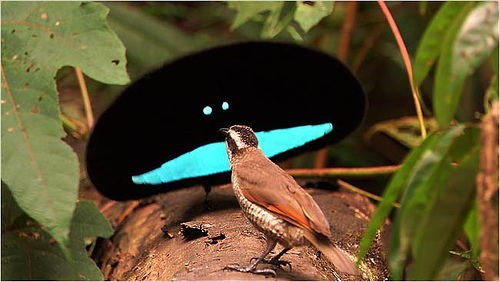 Superb Bird of Paradise
Bird song as a fitness indicator
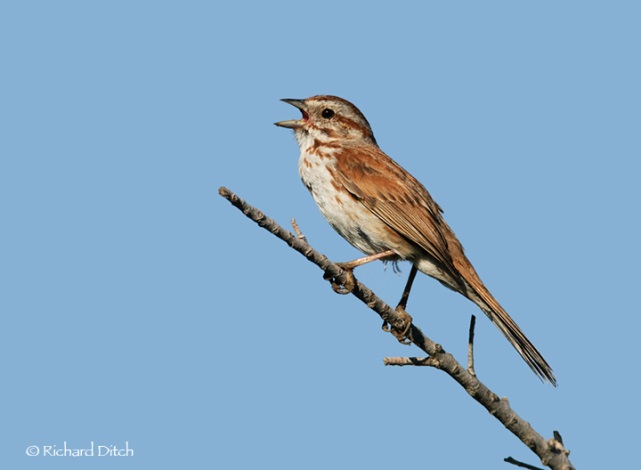 Problem-solving intelligence predicts song repertoire size, which is sexually attractive 
song sparrow (Boogert et al., 2001)
zebra finch (Boogert et al., 2005)
mockingbird (Botero et al., 2009)
Mate choice favored very large song repertoires in some species
brown thrasher has over 1,100 distinct song-types (Boughey & Thompson, 1981)
Most of the complex vocal signals in other species are sexually selected fitness indicators
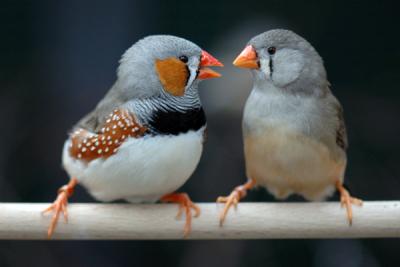 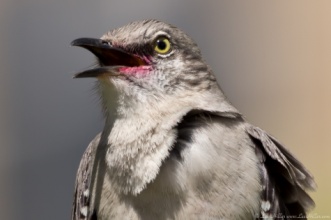 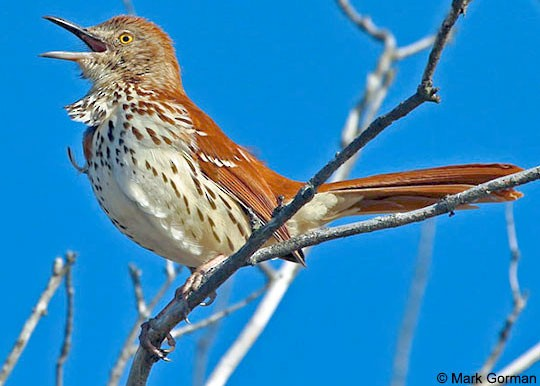 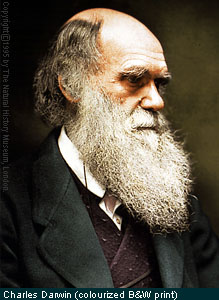 Inspired by Darwin (1871) The Descent of Man
I’ve argued since 1992 that human language evolved partly 
through mutual mate choice
by both males and females
as a reliable indicator of intelligence & creativity
to attract mates, keep mates, & coordinate behavior in long-term pair bonds
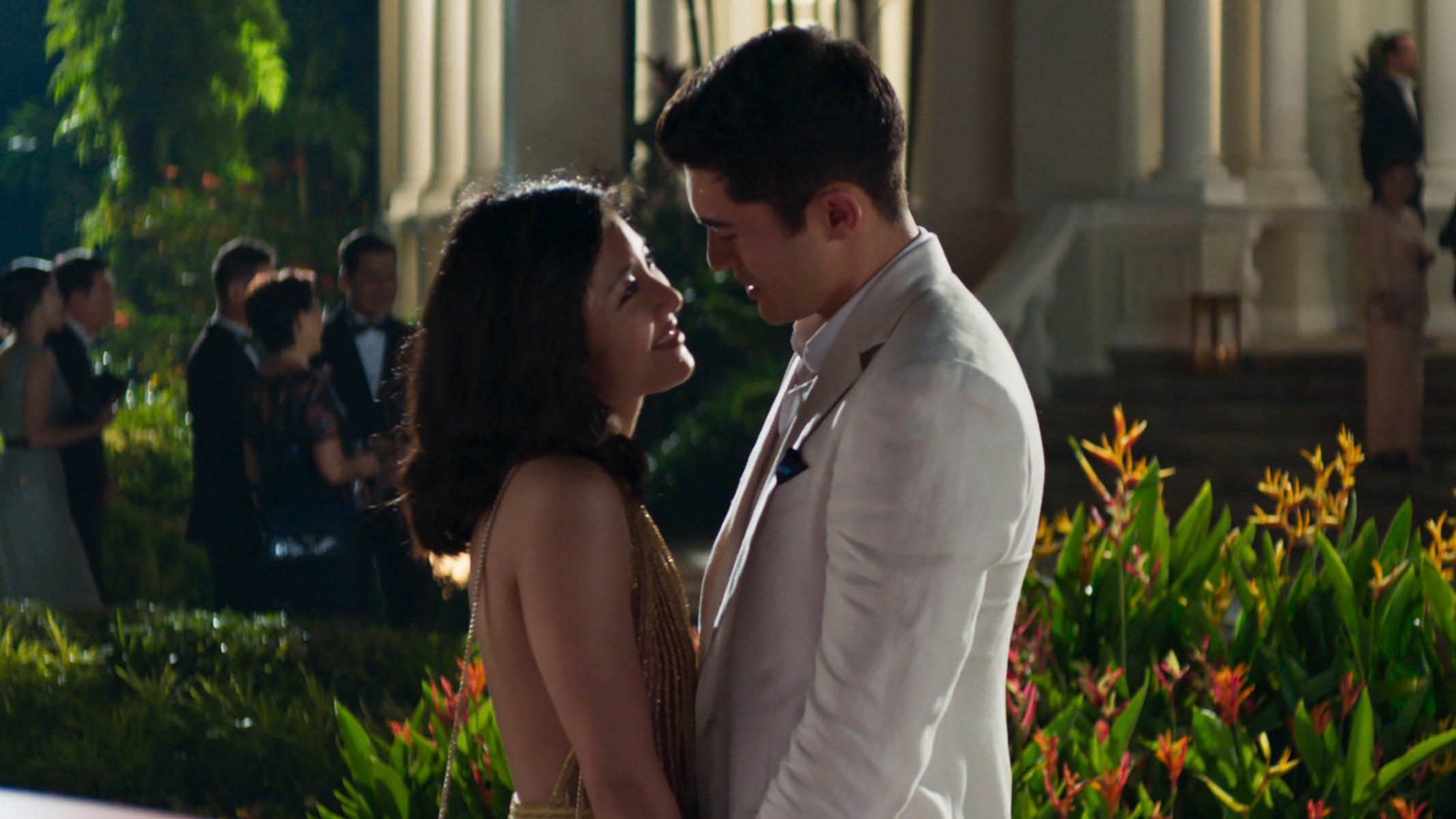 Sexual selection for mental traits
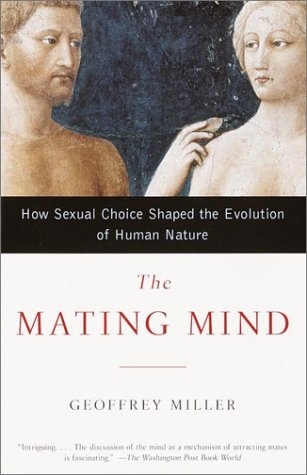 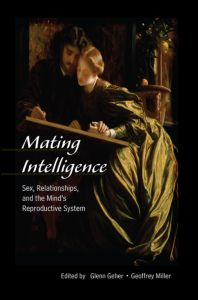 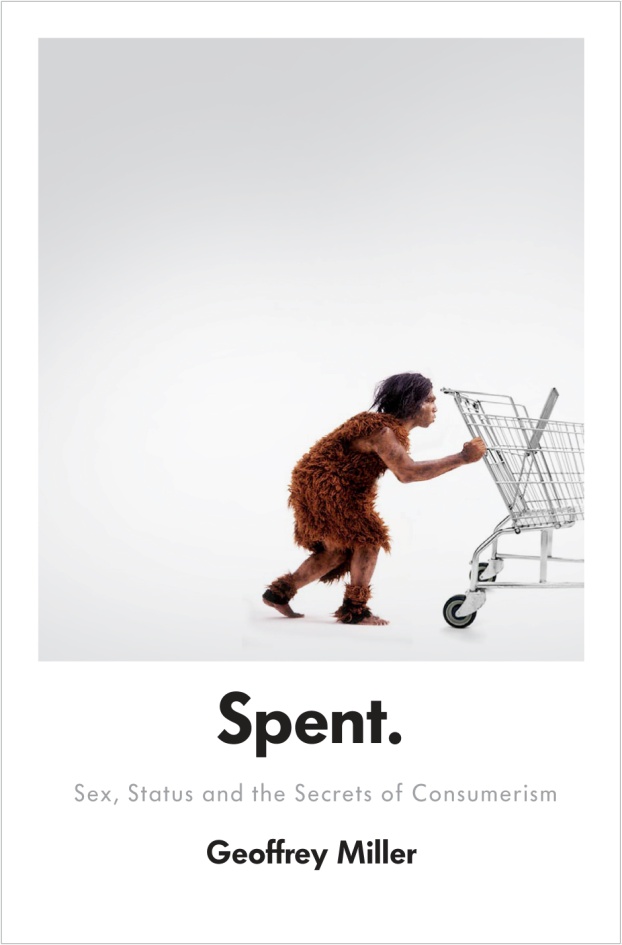 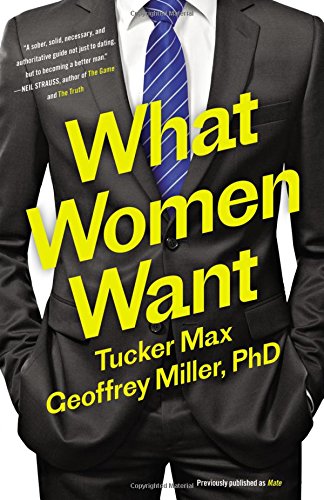 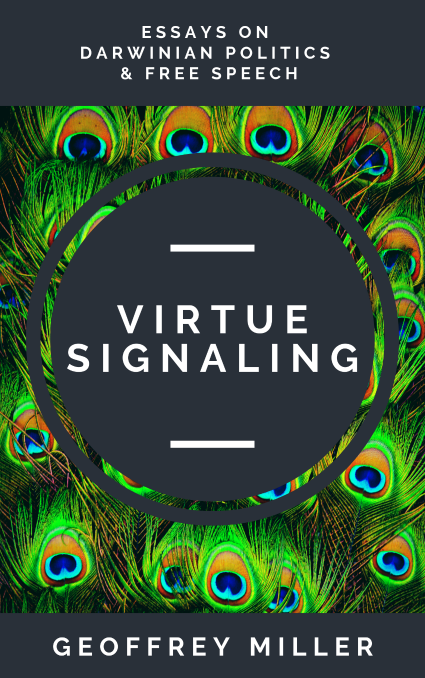 2000
2007
2009
2016
2019
This power point is available at www.primalpoly.com/talk-powerpoints
Signaling in other animals
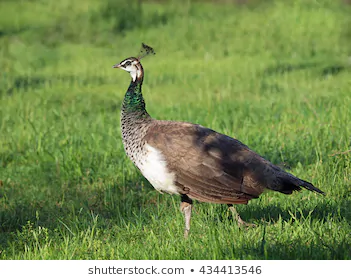 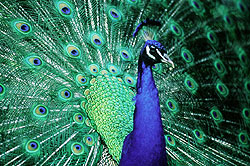 Good genes
Good body
Good brain
signaller
receiver
Signaling in humans
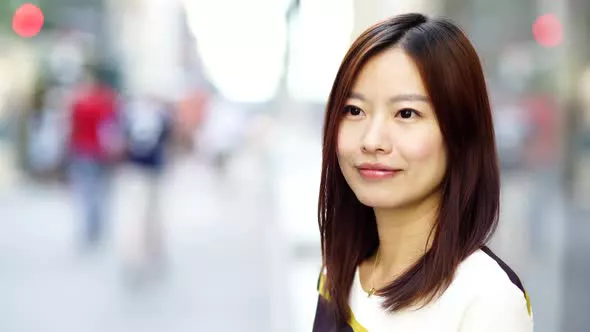 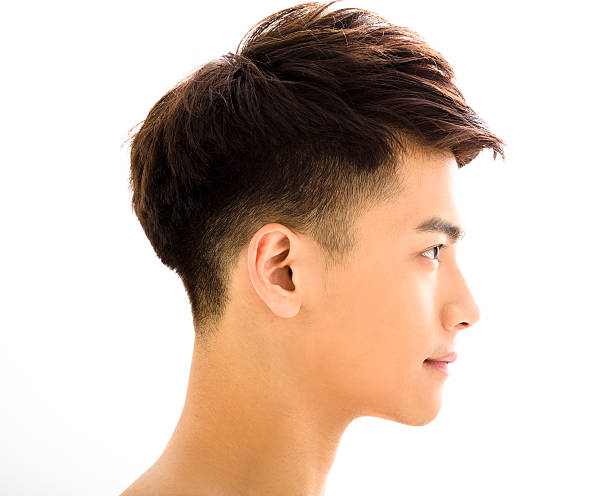 Good genes
Good body
Good brain
signaller
receiver
Signaling with mutual mate choice
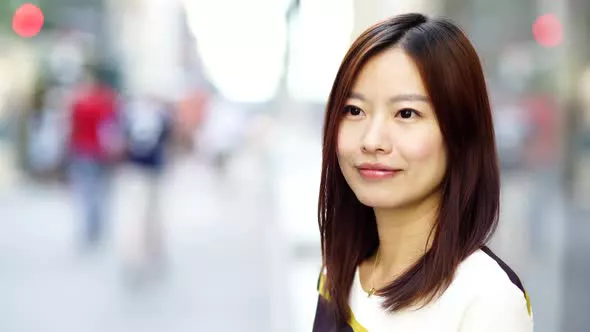 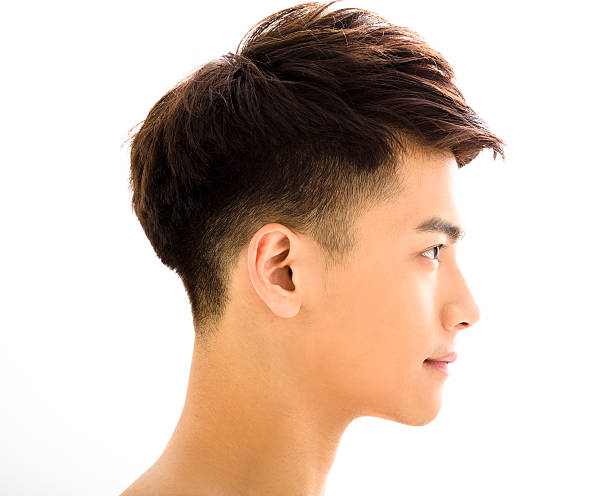 Good genes
Good body
Good brain
signaller & receiver
signaller & receiver
Signaling through mental fitness indicators
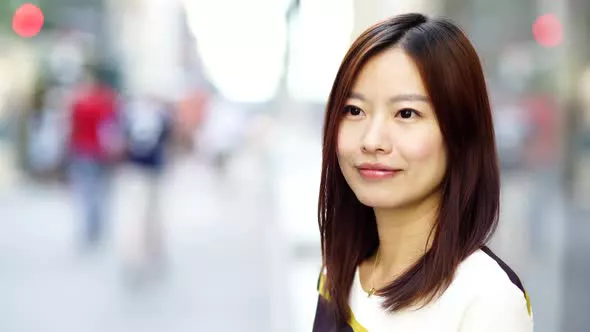 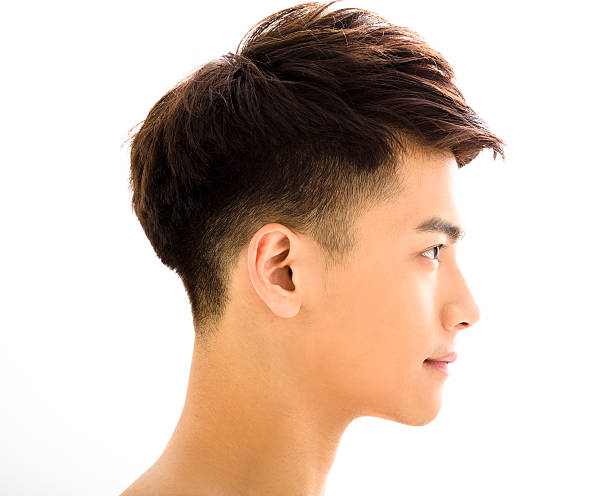 Intelligence
Creativity
Music, Art, Humor
Moral Virtues
Language Abilities
signaller & receiver
signaller & receiver
Signaling through chat apps & dating apps
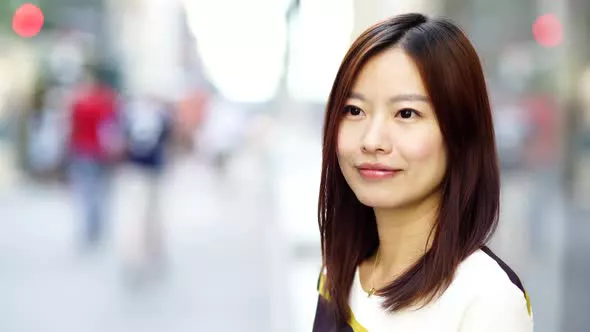 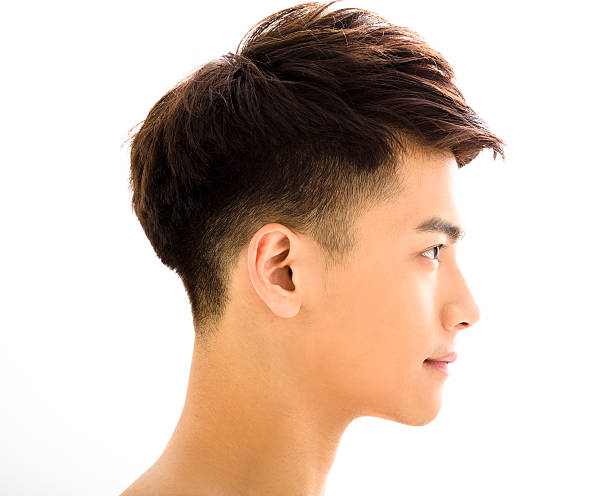 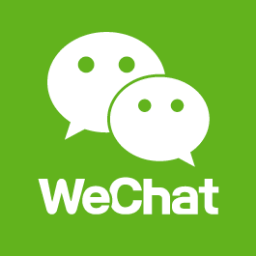 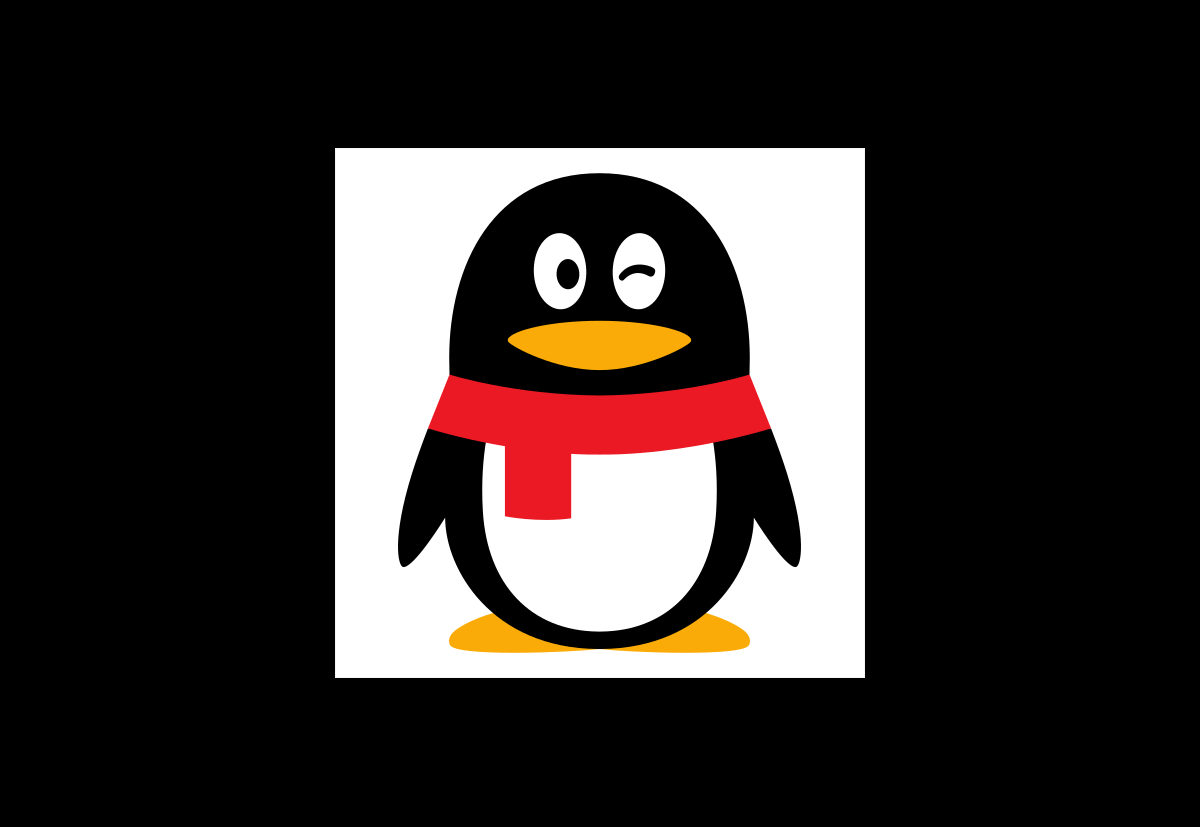 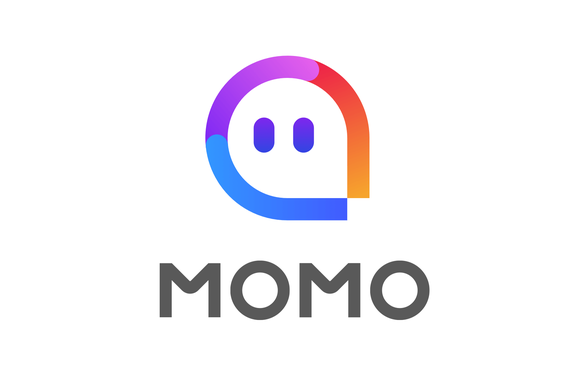 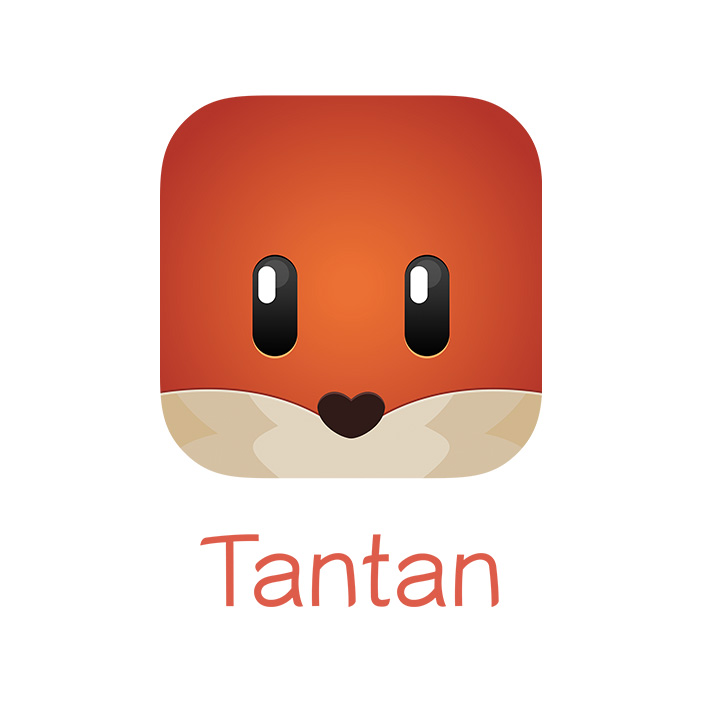 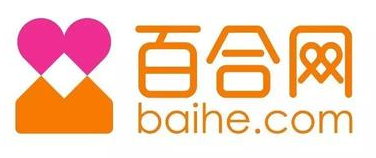 signaller & receiver
signaller & receiver
Mutual mate choice for mental ‘fitness indicators’
humor      story-telling entertainment
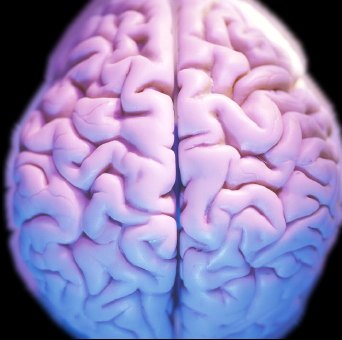 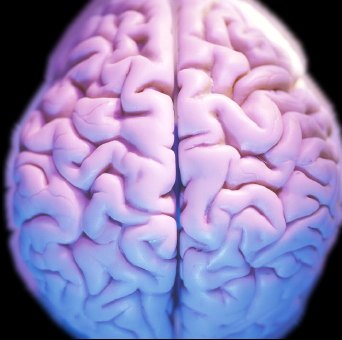 Babies with better genes and brains
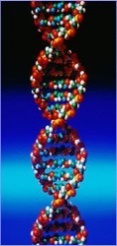 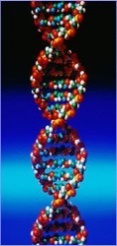 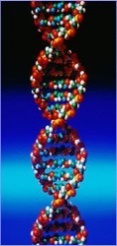 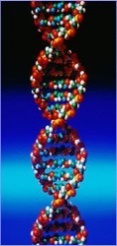 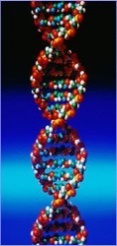 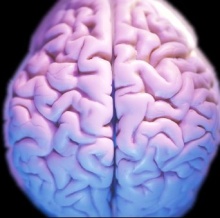 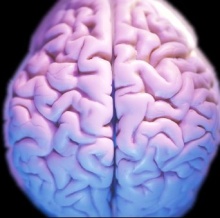 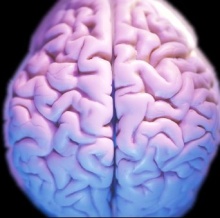 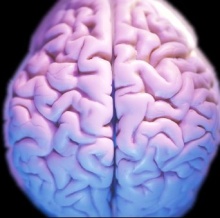 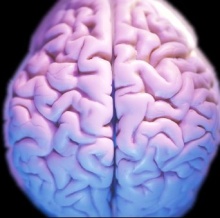 Language ability shows (at least) 6 features of sexually-selected traits:
sexual attractiveness to potential mates
conspicuous display during verbal courtship
more costly & complex than it needs to be 
life-span development resembles other sexually-selected traits
positive heritability, & mutation load effects that reveal genetic quality
positive genetic correlations with general intelligence, mental health, & physical health
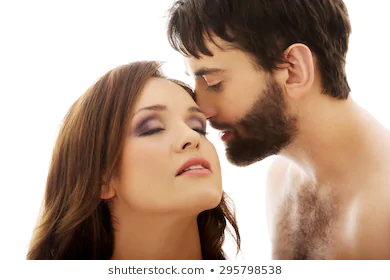 1. Language ability is sexually attractive
Across cultures, the most attractive traits include intelligence, humor, communication skills (Lippa, 2007, N=218,195)
Bigger vocabulary size is attractive to women (Prokosch et al., 2009)
In dichotic listening task, ovulating women are more sensitive to complex verbal courtship (Rosen & Lopez, 2009)
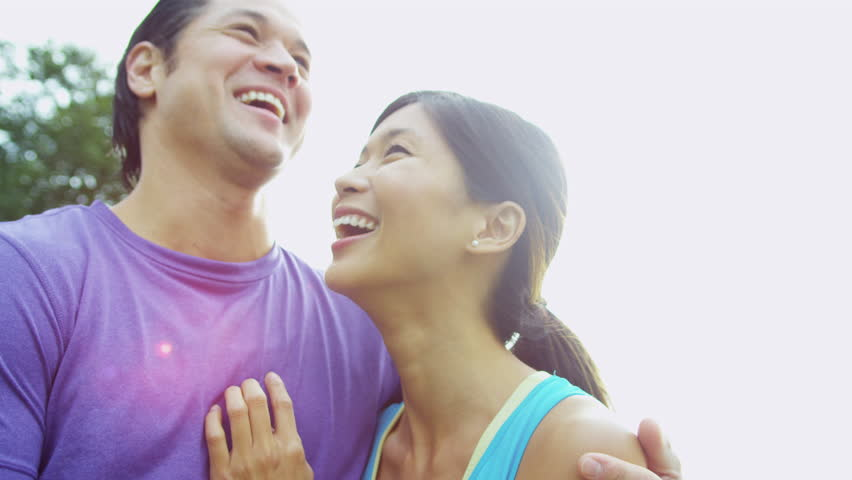 1. Verbal humor is especially attractive
Spontaneous verbal humor is attractive (Bressler & Balshine, 2006; Greengross & Miller, 2008; Kauffman et al., 2007; McGee & Shevlin, 2009)
Memorized ‘pick up lines’ & jokes are not attractive (Bale et al., 2006)
General intelligence predicts verbal humor ability, which predicts mating success (Greengross & Miller, 2011)
Males show higher average verbal humor ability (Greengross et al., 2020: meta-analysis of 28 studies, N=5,057, d = .32)
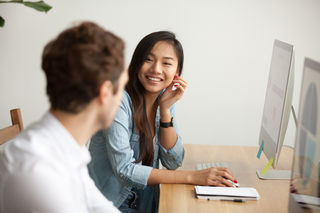 2. Language abilities are displayed during courtship
Story-telling, public speaking, humor, & love poetry are sexual ornaments (Burling, 1986; Dessalles, 1998; Miller, 2001; Locke 2011; McKeown, 2013)
Men talk more about intellectual topics when women are nearby (Dunbar et al., 1997)
Mating-primed people show more verbal creativity (Griskevicius et al., 2006)
Mating-primed males use rarer words (Rosenberg & Tunney, 2008)
Mating-primed listeners expect extra cognitive effort from speakers (Franks & Rigby, 2005)
3. Language is more costly & complex than it needs to be
Language is very efficient in some ways 
Principle of Least Effort, Zipf’s Law (Kanwal et al., 2017)
But verbal courtship often shows ornamental levels of cost, complexity, and precision
vocabulary size
syntactic complexity
fictional story-telling
humor
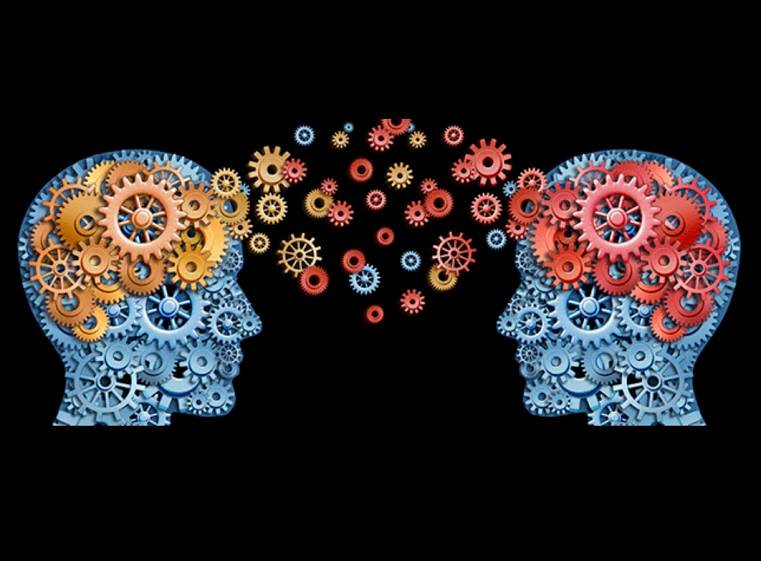 English vocabulary is largely ornamental
Basic English (Ogden, 1930): 850 words
Voice of America Word Book (1962): 1,500 words

Average adult active vocabulary (Brysbaert et al., 2016, N=221,268): 42,000 words by age 20
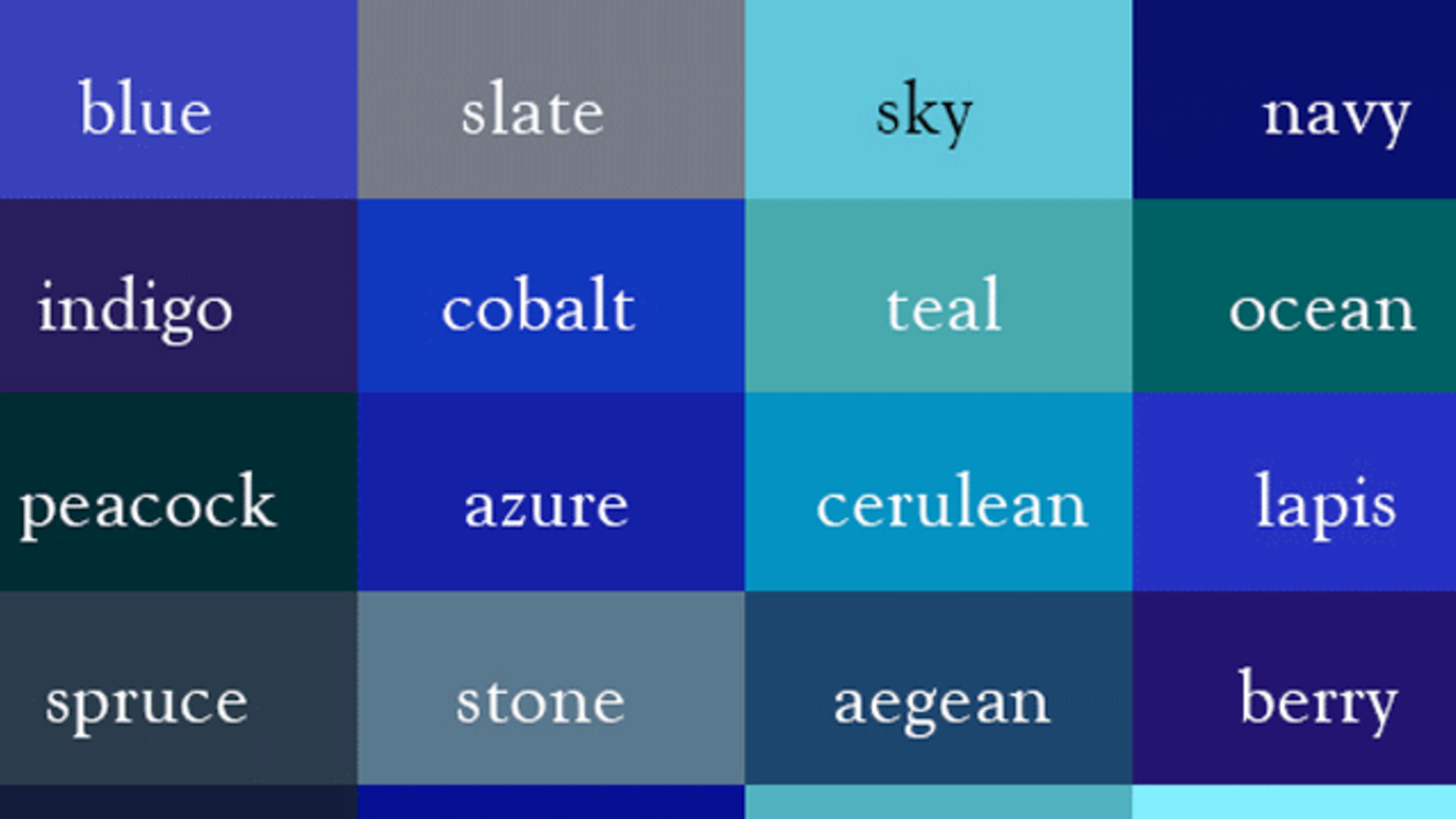 4. Life-span development resembles other sexually-selected traits
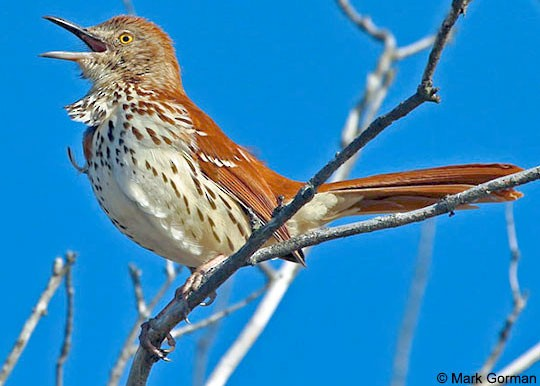 Practice before sexual maturity – like young birds ‘subsong’ before ‘crystallization’ of adult bird song
Rapid increase in communication fluency with sexual maturity
Young adult peak in verbal fluency,  love poetry, courtship texting
Vocabulary size across agehttp://testyourvocab.com/blog/
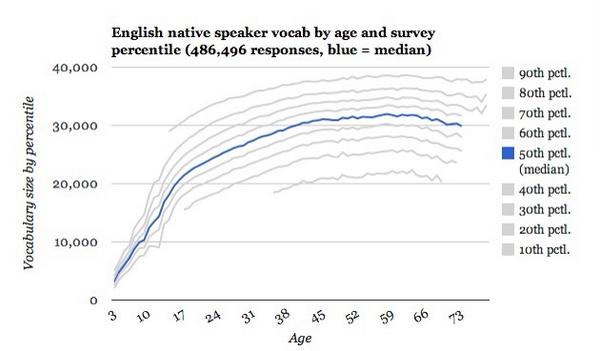 puberty
marriage
5: Positive heritability, & mutation load effects that reveal genetic quality
All language abilities show:
at least moderate heritability – twin & adoption studies (Stromswold, 2001 meta-analysis)
a massively polygenic basis – genome-wide association studies (GWAS) (Newbury et al., 2019)
reveal mutation load & genetic quality – genetic inbreeding studies (Fareed & Afzal, 2014)
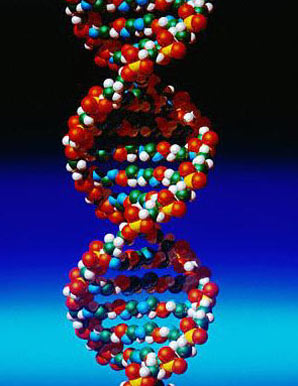 The human brain: a fitness-indicator wonderfully vulnerable to mutations
Most of the genome is expressed in the brain; 
Most harmful mutations disrupt brain function somewhat
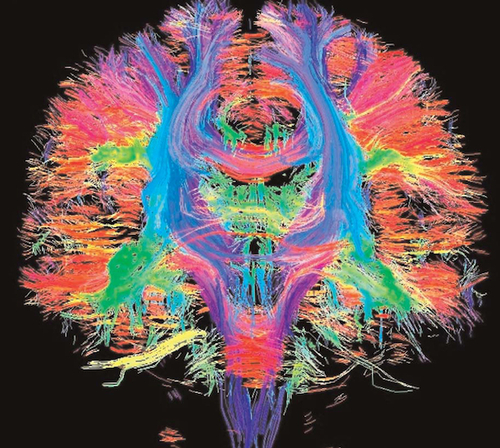 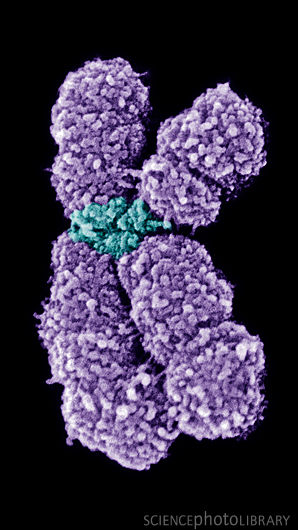 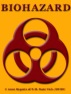 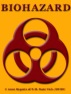 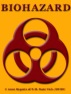 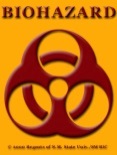 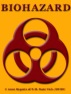 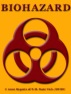 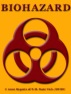 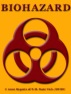 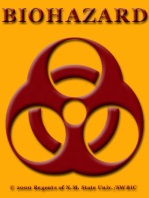 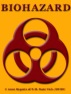 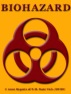 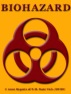 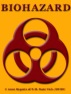 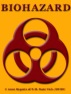 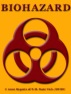 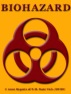 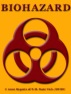 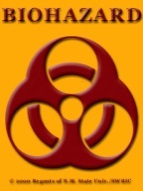 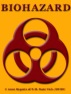 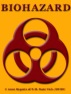 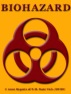 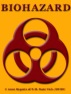 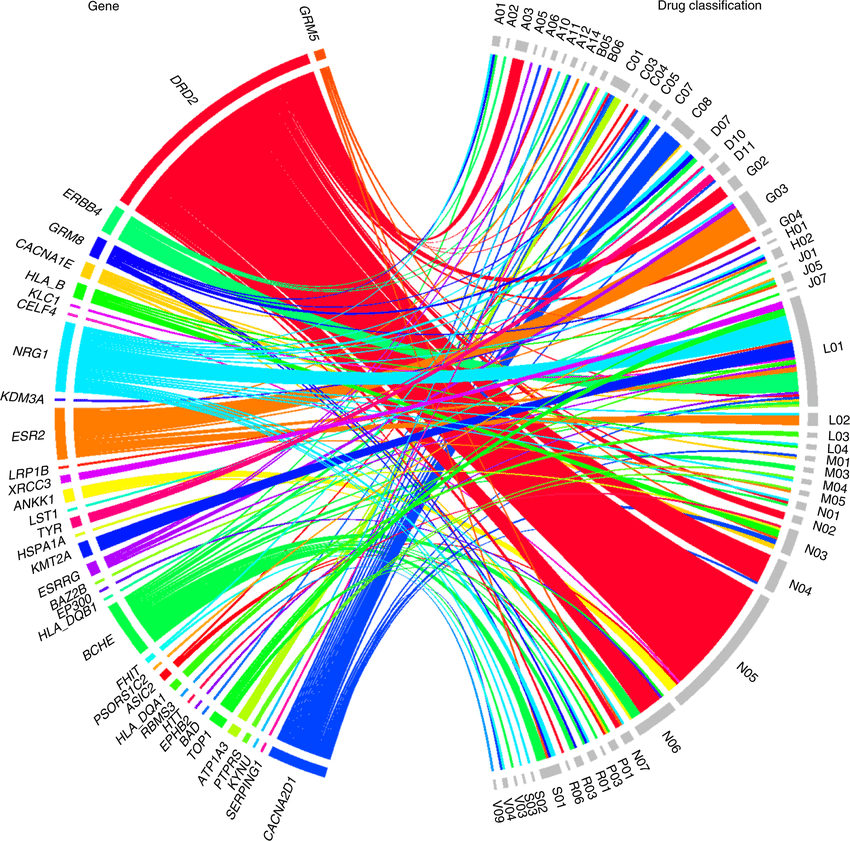 6. Positive genetic correlations with other desirable traits
Language abilities overlap with:
General intelligence – verbal intelligence has a high ‘g loading’ (Plomin & von Stumm, 2018)
Mental health – many mental disorders reduce communication abilities (Niznikiewicz et al., 2013) 
Physical health – verbal abilities predict longevity (Hagenaars et al., 2016)
Chord diagram of gene interactions
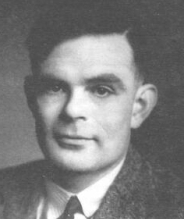 Implications for Artificial Intelligence
Turing (1950): A.I. must be able to converse like a real person: 
Describe conscious experiences
Be surprising 
Show a sense of humor
Attract someone fall in love with it
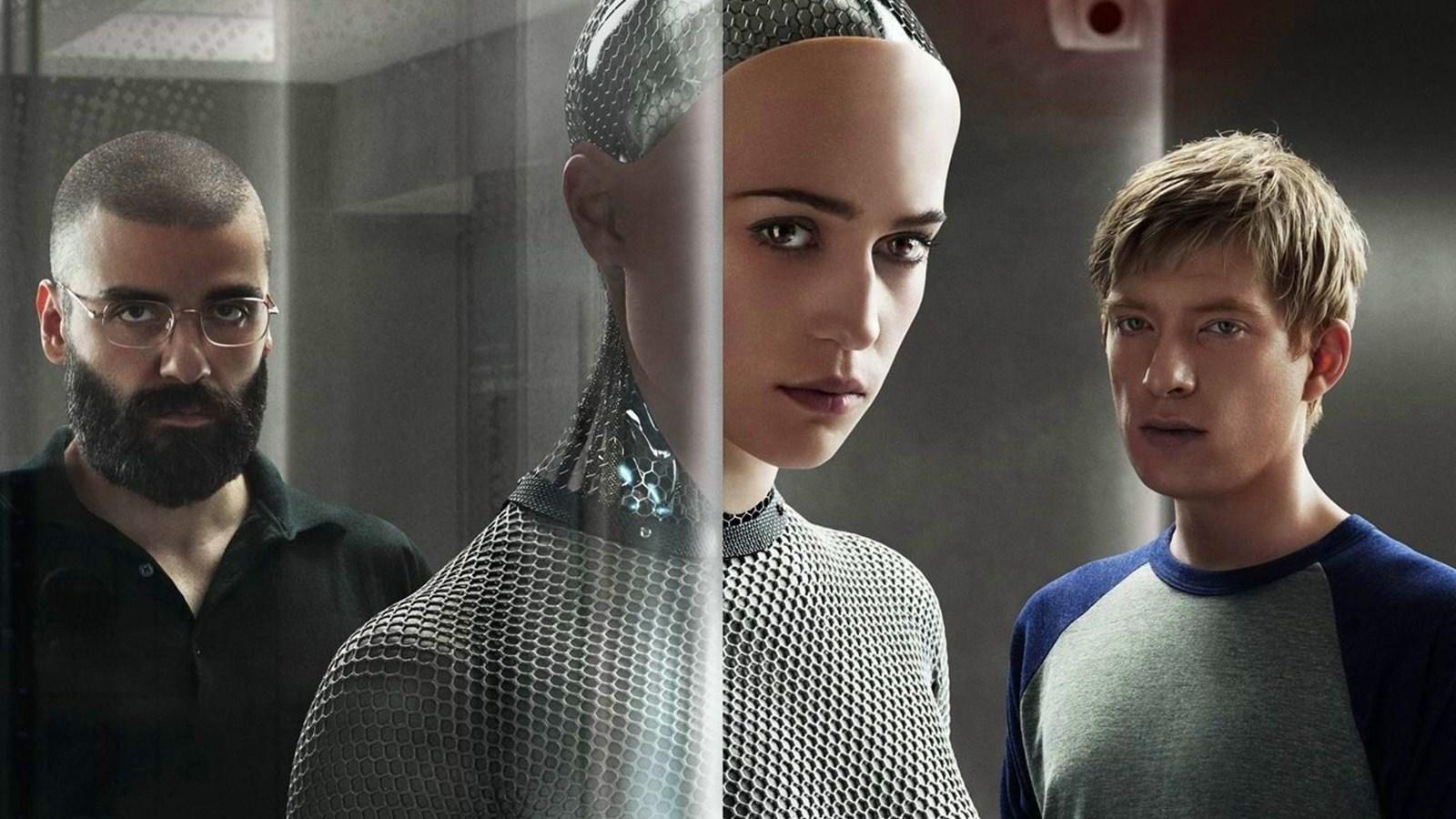 Questions?
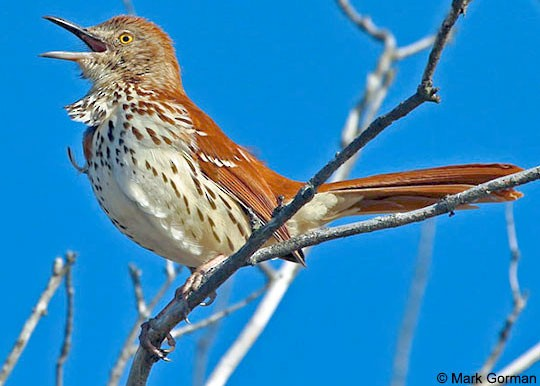 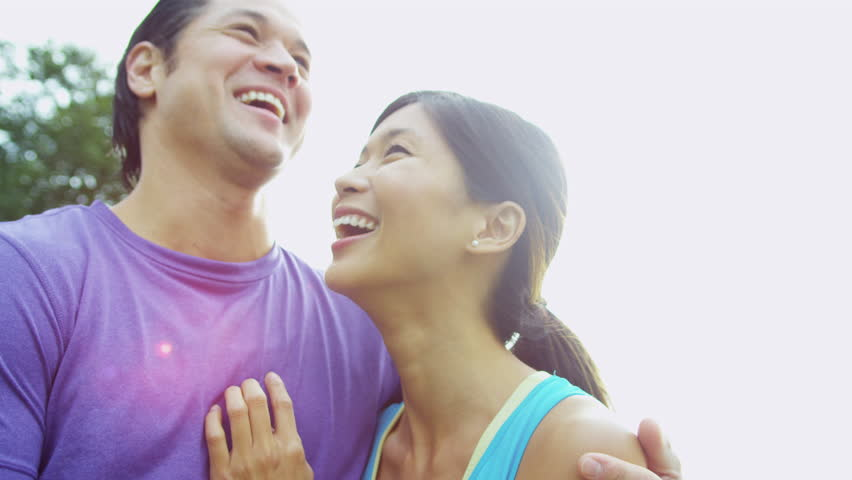 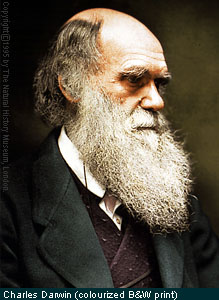 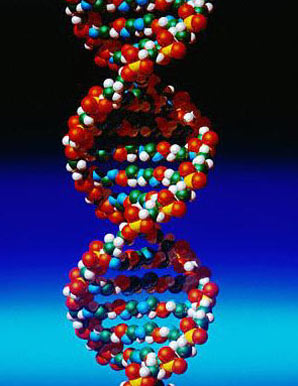 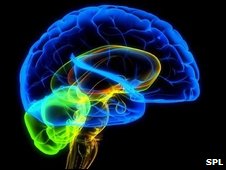 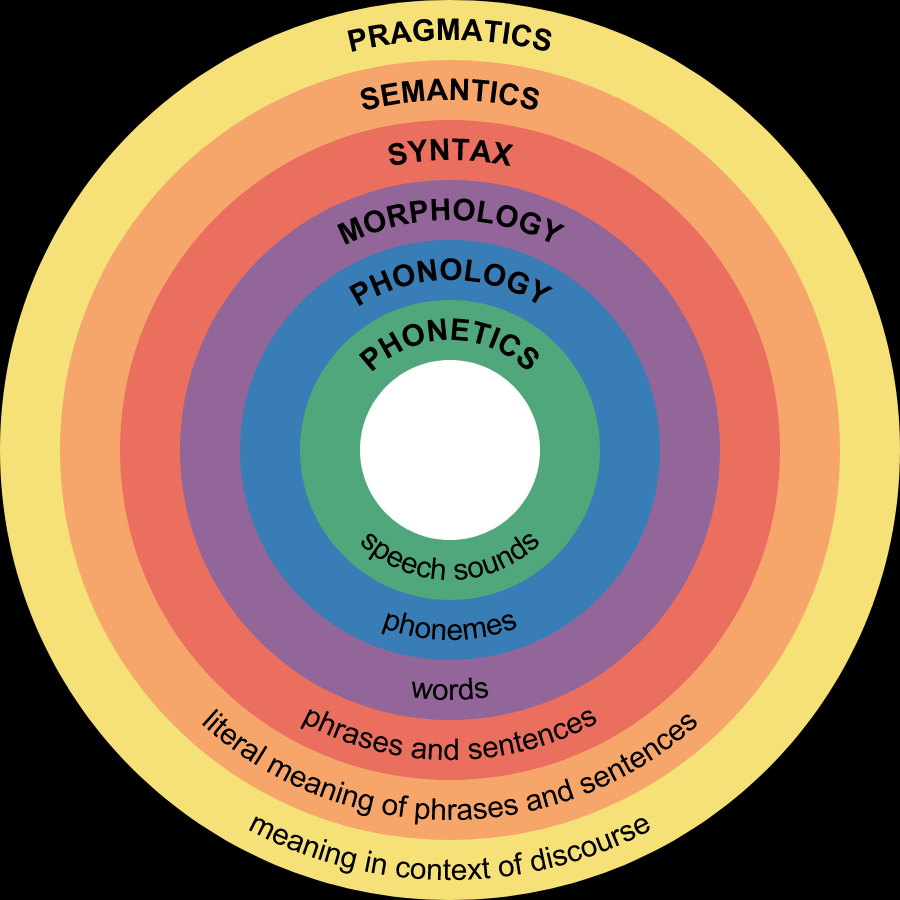